The Higgs Boson Observation(probably)
Not just another fundamental particle…
Matthew Jones
Purdue University
27-July-2012
July 27, 2012
Purdue QuarkNet Summer Workshop
1
The Standard Model
Quarks
Leptons
Gauge bosons
8 gluons
The Higgs Boson
July 27, 2012
Purdue QuarkNet Summer Workshop
2
Why the Higgs Boson?
Quarks:
Charm quark: 1974
Bottom quark: 1978
Top quark: 1994
Leptons:
Tau lepton: 1975
Tau neutrino: 2000
Weak Vector Bosons:
W and Z: 1983
The Higgs boson has been “predicted” to exist for almost 50 years
Why was it predicted even before we knew about quarks?
The Standard Model already describes all experimental data with exquisite precision…
Why do we need/want the Higgs?
July 27, 2012
Purdue QuarkNet Summer Workshop
3
Quantum Field Theory in 30 Minutes
Over the years, our description of the most fundamental laws of Nature has evolved…
July 27, 2012
Purdue QuarkNet Summer Workshop
4
Democritus of Abdera (c. 460-370 BC)
Speculated that matter must ultimately be composed of infinitely small components (atomos)
Just as atoms are supposed to exist, so does the space between them (vacuum)
Atoms would move according to physical laws and not by “divine justice or moral law”.
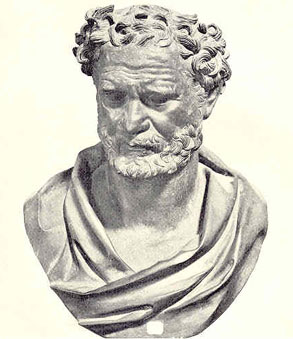 July 27, 2012
Purdue QuarkNet Summer Workshop
5
Classical Mechanics
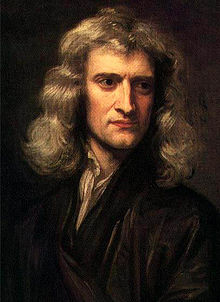 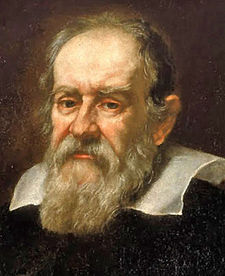 Special relativity modifies the form of these equations but the idea is the same.
July 27, 2012
Purdue QuarkNet Summer Workshop
6
Classical Field Theory
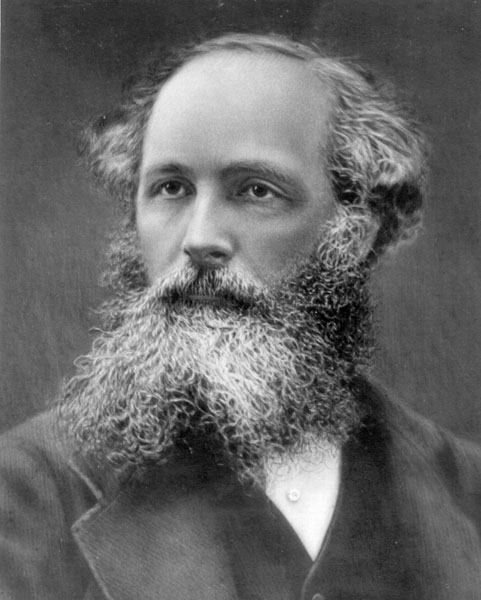 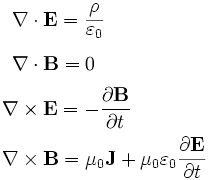 “Equations of Motion” for the field itself!
July 27, 2012
Purdue QuarkNet Summer Workshop
7
Quantum Mechanics
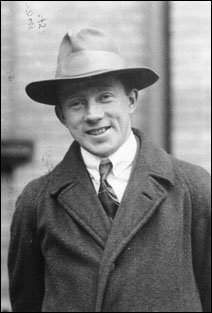 “Equations of Motion” determine the “state” of a particle.
The “state” determines the probability of an observation.
Quantum mechanics + special relativity imply that particles can be created and destroyed which makes calculations awkward.
July 27, 2012
Purdue QuarkNet Summer Workshop
8
Quantum Field Theory
The particle is not fundamental – the field is:
The photon is a quantum excitation of the electromagnetic field
An electron could be a quantum excitation of the “electron field”
We need equations of motion that tell us what the field is doing at each point in space
Even if there is no electron, there is still an electron field…
One, two, or more electrons are just different ways to excite the field.
July 27, 2012
Purdue QuarkNet Summer Workshop
9
Example
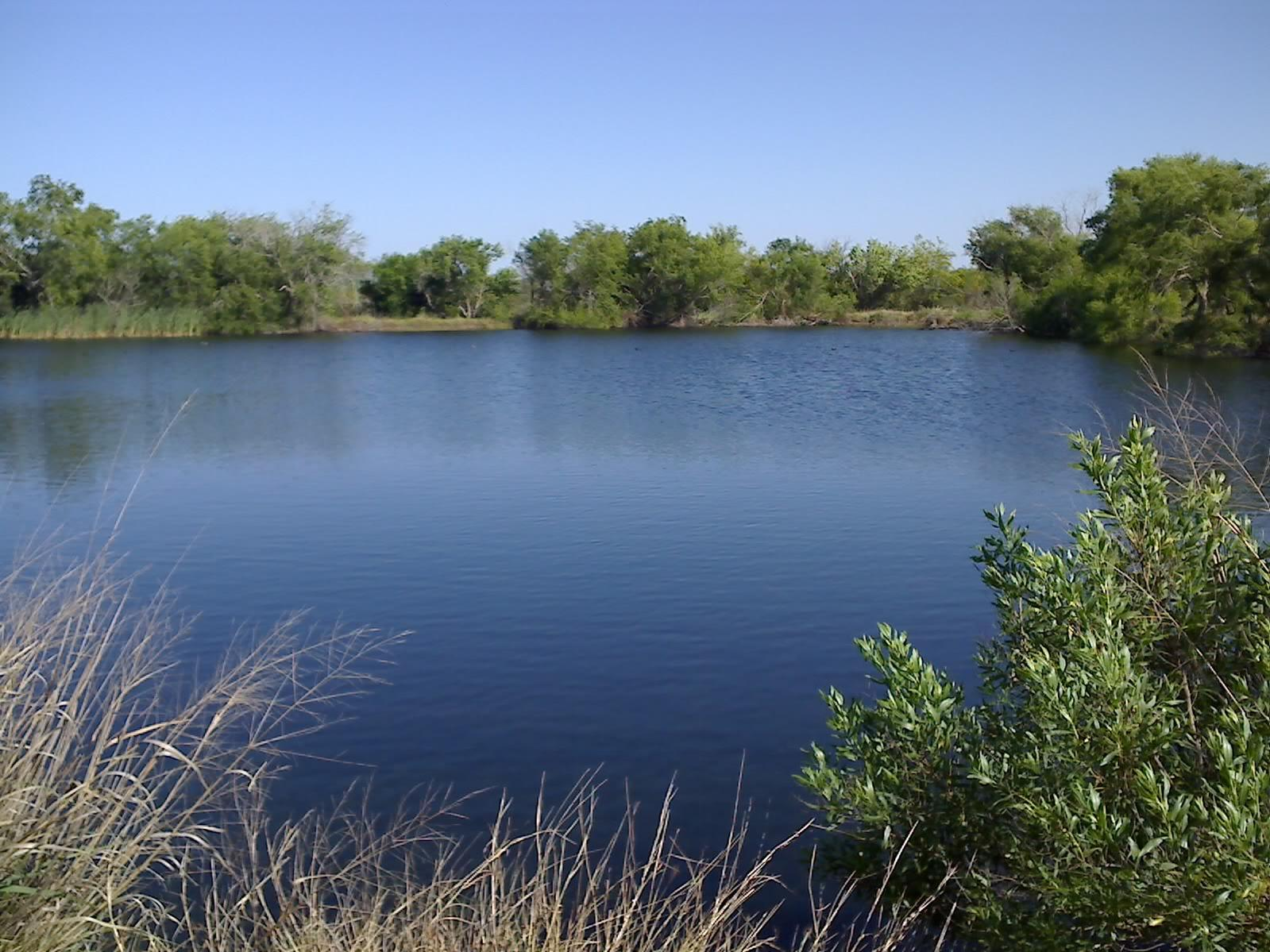 July 27, 2012
Purdue QuarkNet Summer Workshop
10
Example
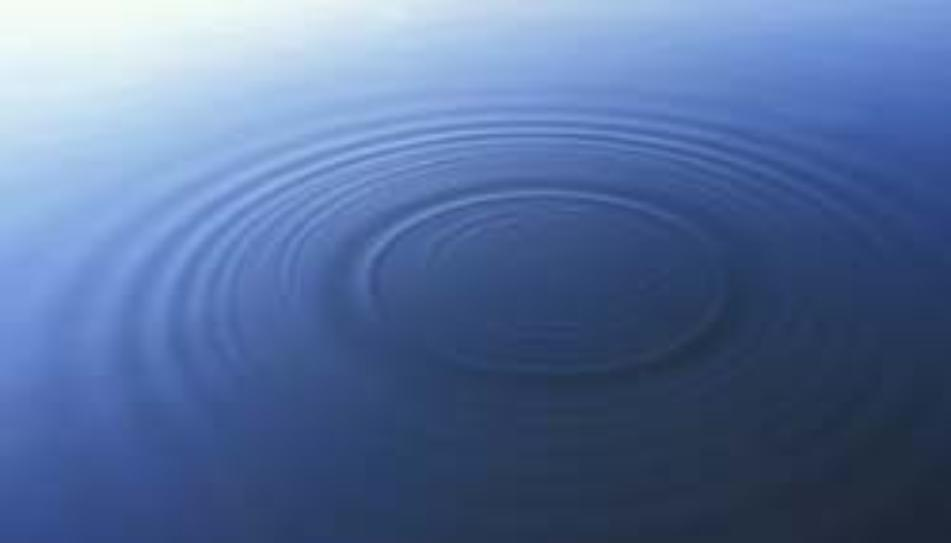 We can now describe any configuration of electrons in terms of the field, at each point in space, as a function of time.
The excitations can come and go, but the field is always there.
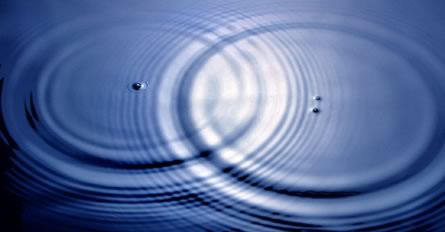 July 27, 2012
Purdue QuarkNet Summer Workshop
11
Gauge Invariance
July 27, 2012
Purdue QuarkNet Summer Workshop
12
Gauge Invariance
July 27, 2012
Purdue QuarkNet Summer Workshop
13
Gauge Invariance
The extra field has to be spin-1 for this to work
We call it a “gauge boson”
It also has to be massless.
Its interaction with an electron field is completely constrained except for an unknown constant
But we can measure it in an experiment
It has all the properties of the electromagnetic field.
The constant is the charge of an electron
This is Quantum Electrodynamics:
the relativistic quantum field theory of electrons, positrons and photons.
July 27, 2012
Purdue QuarkNet Summer Workshop
14
Quantum Chromodynamics
Quarks carry one of three “color charges”
But we can’t observe them directly…  the hadrons are colorless combinations of quarks.
We can define how to label the colors differently at each point in space.
To keep the model unchanged we have to add new particles:
We need to add 8 of them
We call them “gluons”
They must have spin-1
They must be massless
As far as we can tell, they are…
This seems to be a perfect description of the strong force
July 27, 2012
Purdue QuarkNet Summer Workshop
15
Weak Interactions
QED and QCD work so well that we use these ideas to describe other “symmetries”…
As far as the weak interaction is concerned, the up and down quarks are the same.
We can tell them apart by means of their electric charge, but the weak force doesn’t care about electric charge.
Same with the electron and the electron neutrino
We can tell them apart because they have different mass and charge, but the weak interaction doesn’t care.
July 27, 2012
Purdue QuarkNet Summer Workshop
16
Example
The electron (spin ½) looks like a little magnet:



In quantum mechanics it can be in one of two states: up or down
Remember the hydrogen atom and Pauli’s exclusion principle?
Either way, we still call it an electron and nature might not care which way we label as “up”.
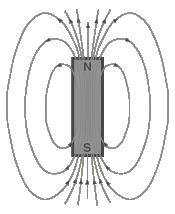 July 27, 2012
Purdue QuarkNet Summer Workshop
17
Weak Interactions
July 27, 2012
Purdue QuarkNet Summer Workshop
18
The Higgs Mechanism (1968)
Suppose the weak gauge bosons really were massless
Add another set of fields that they interact with which gives the same effect as mass:
A massless particle travels at the speed of light
Massless particles that “stick” to the Higgs field are slowed down
Photons and gluons don’t couple to the Higgs field so they remain massless.
But, we need to find a non-zero Higgs field at each point in space,
While keeping the whole model gauge invariant…
How can we do this?
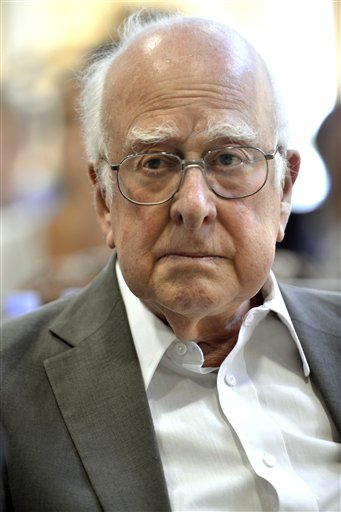 July 27, 2012
Purdue QuarkNet Summer Workshop
19
Potential Energy
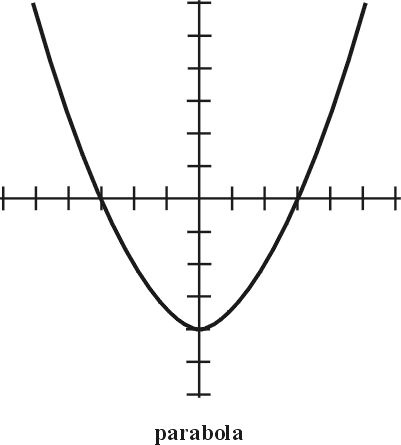 July 27, 2012
Purdue QuarkNet Summer Workshop
20
Potential Energy
The potential doesn’t have to be a parabola:





It looks parabolic near the point of minimum energy
This time, the field is not zero!
We call this the “vacuum expectation value”
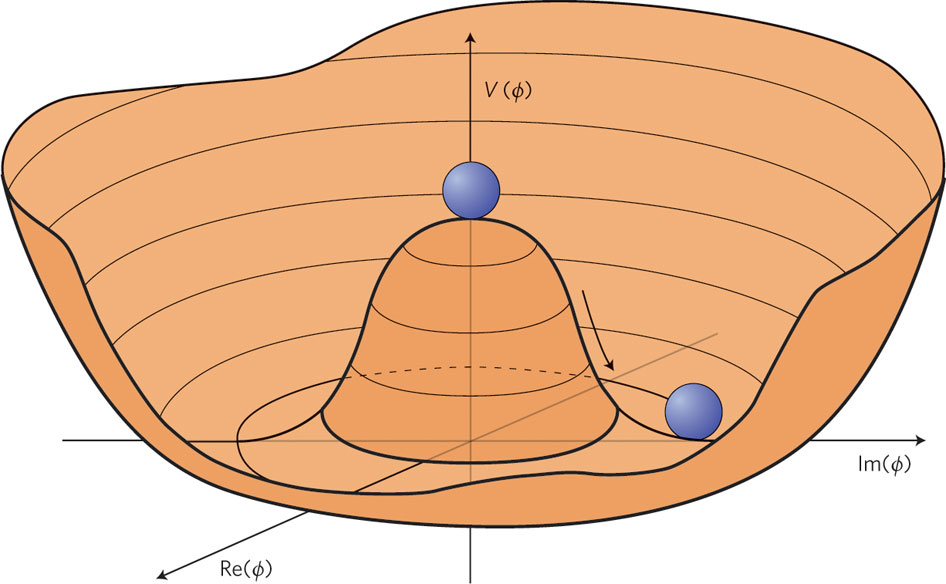 July 27, 2012
Purdue QuarkNet Summer Workshop
21
The Standard Model
Start with massless quarks and leptons
Group them into up-down pairs
Add massless gauge bosons
Add a Higgs field
Give it a potential energy with a non-zero vacuum expectation value
Voila!
Massive quarks and leptons
Massive gauge bosons
July 27, 2012
Purdue QuarkNet Summer Workshop
22
The Standard Model
July 27, 2012
Purdue QuarkNet Summer Workshop
23
Where’s the Higgs?
If the Higgs field is real, we should be able to excite it and make a Higgs boson
We don’t know its mass…
How it decays depends on its mass… but it likes to couple to heavy things…
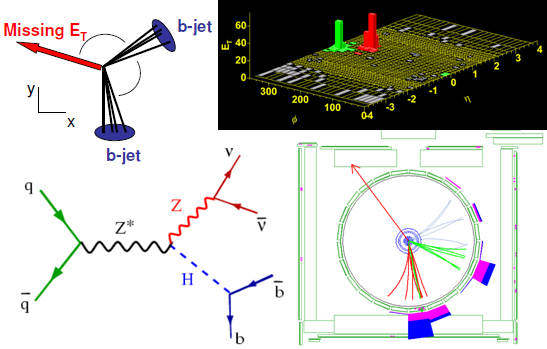 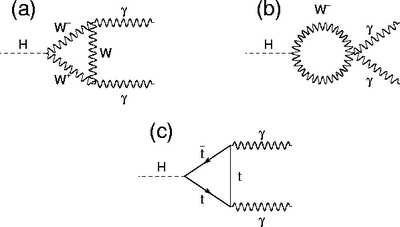 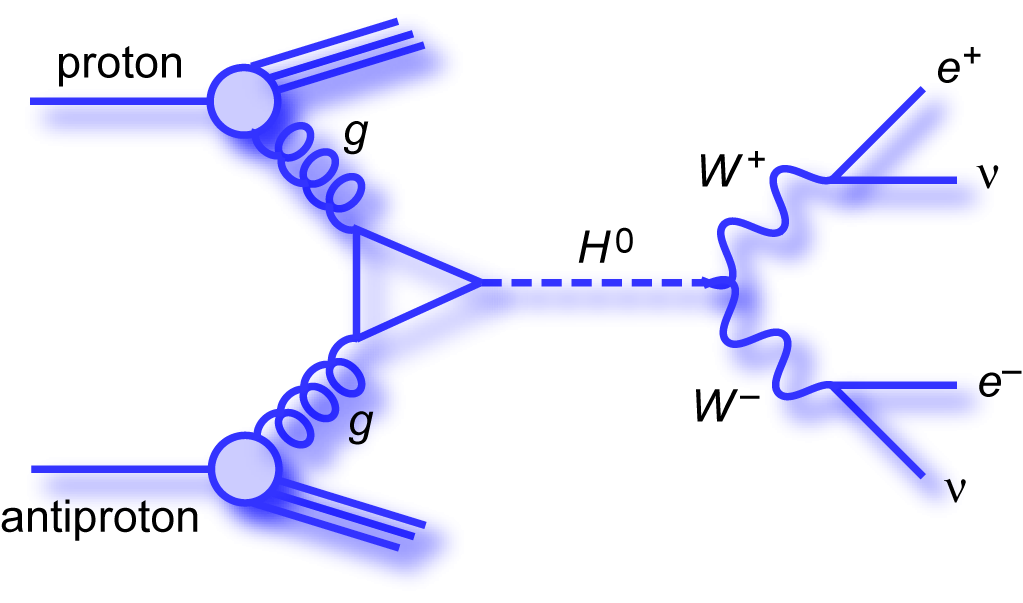 t
July 27, 2012
Purdue QuarkNet Summer Workshop
24
How Would the Higgs Decay?
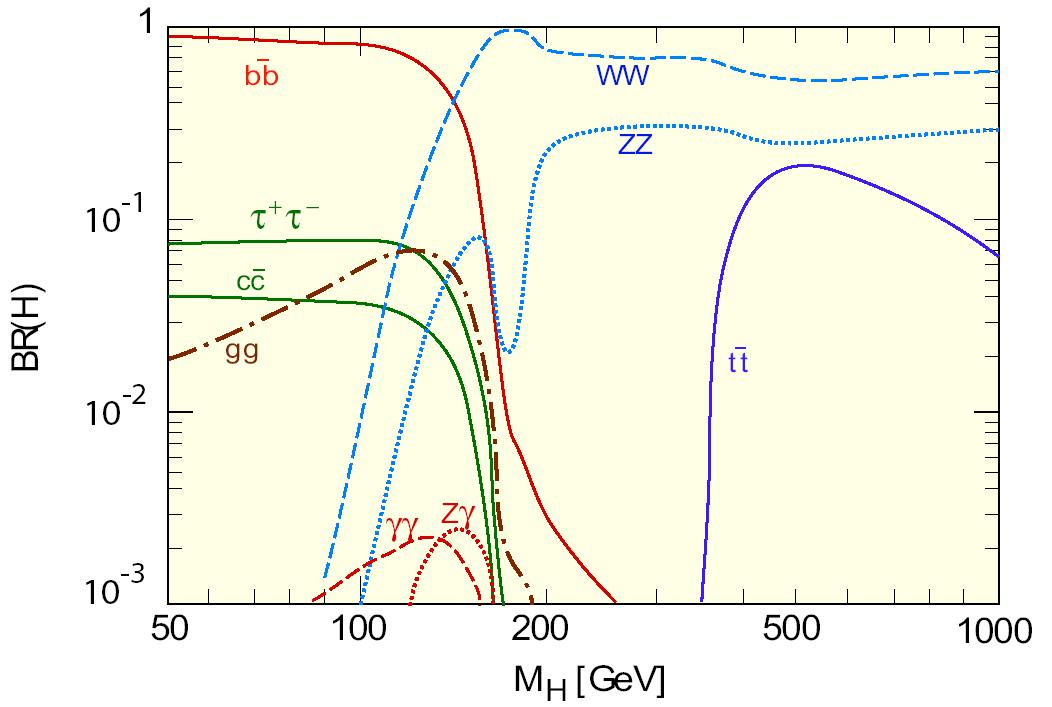 July 27, 2012
Purdue QuarkNet Summer Workshop
25
Searches at the Tevatron
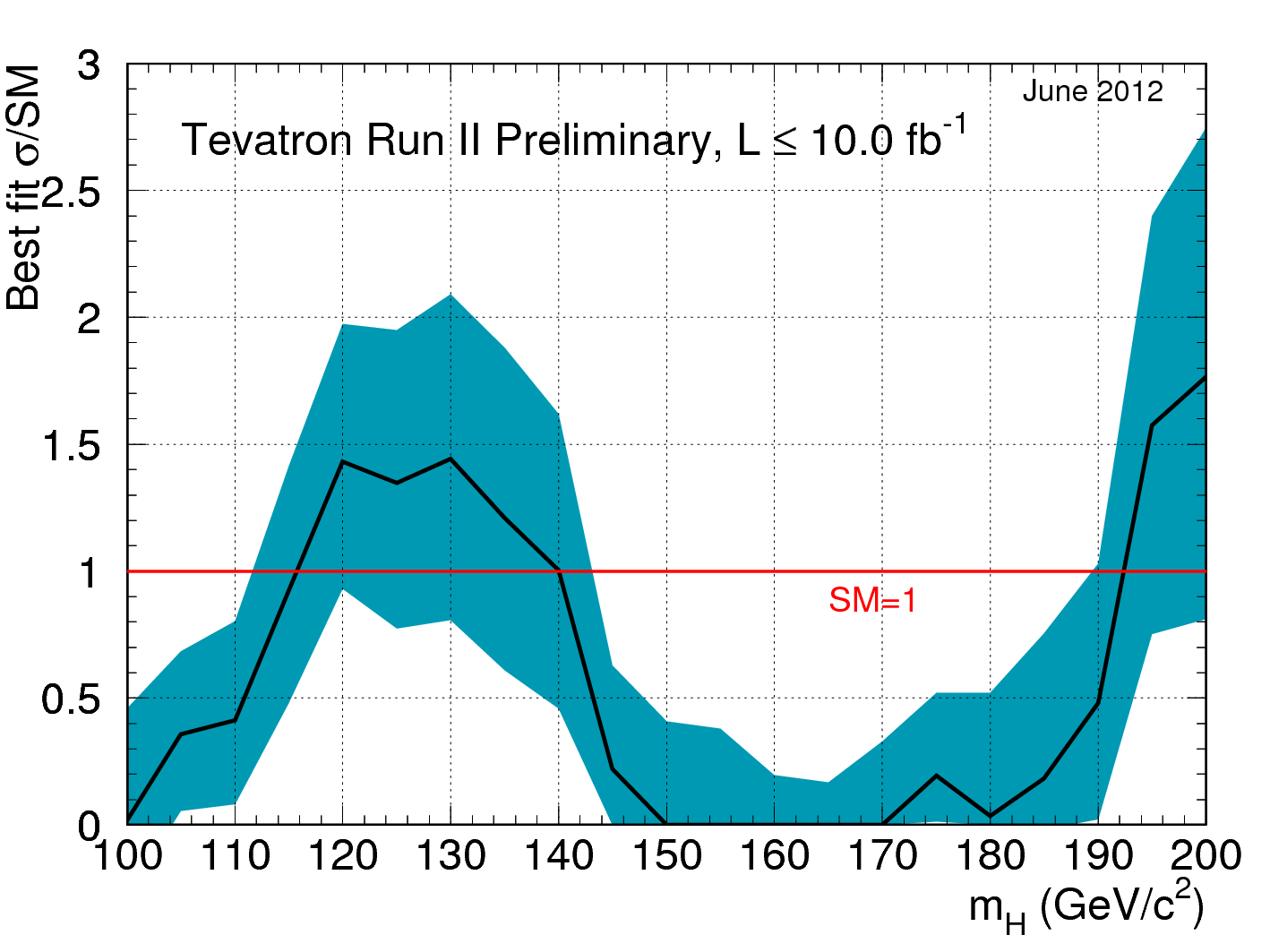 Better description of the data
July 27, 2012
Purdue QuarkNet Summer Workshop
26
Higgs Searches at the LHC
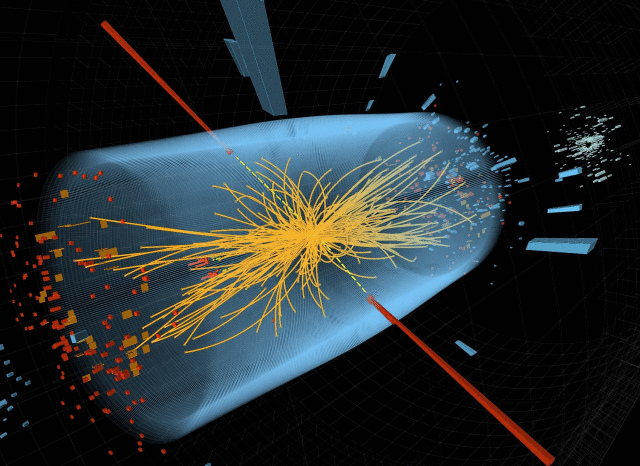 July 27, 2012
Purdue QuarkNet Summer Workshop
27
Recent Observation at the LHC
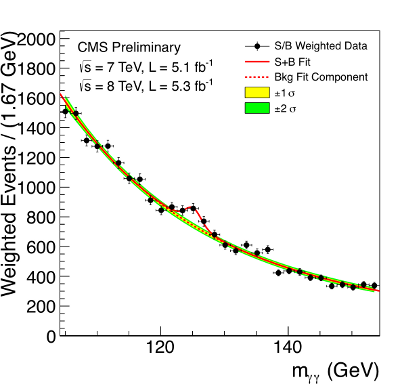 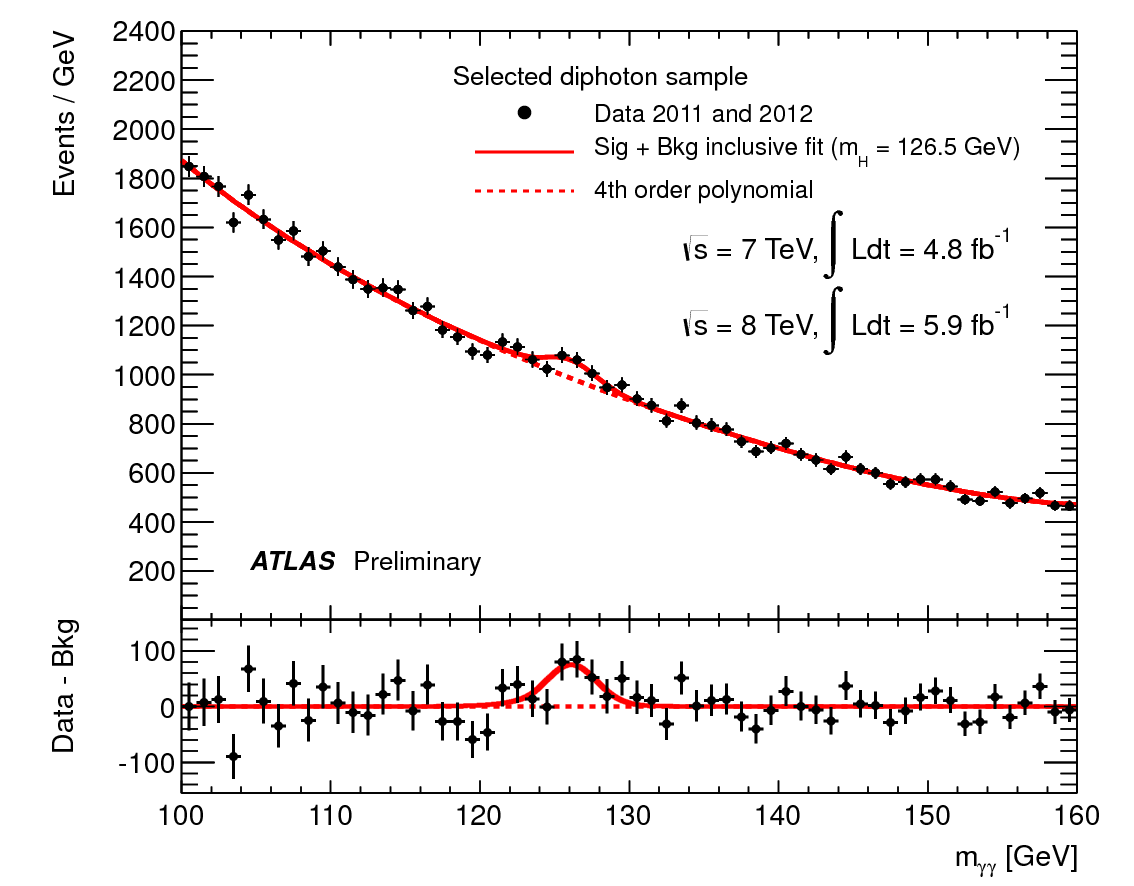 July 27, 2012
Purdue QuarkNet Summer Workshop
28
Is it the Higgs?
How to check?
Is its coupling strength proportional to mass?
Is it spin zero?
Does it decay in all the ways we expect?
Still some open questions:
The Higgs couples to itself… what keeps the Higgs mass from getting too big?
Neutrinos do have mass…
Still no good ideas for quantizing gravity or explaining dark matter
As usual, we can solve these problems by adding new particles to the theory.
  So far we see no evidence for any of them.
July 27, 2012
Purdue QuarkNet Summer Workshop
29
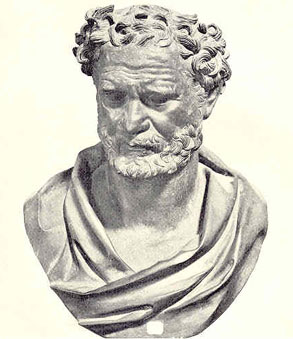 M ≈ 125 GeV
July 27, 2012
Purdue QuarkNet Summer Workshop
30